一、前言---
(一)現在天時已經來到，三期末劫年
點道詞有言：今時已經末劫年，實告一切眾蘊殘，你若失了此機會，萬八年載難身翻。
此時正在重陽天，大千蘊等俱朝前，各個皆得還鄉道，保你無恙萬八年；余今領受恩師命，傳你本來玄妙關。
你若願不能了，難把鄉還，現今災煞，俱遭身邊，一切兵荒，老幼同沾
三期末劫    悟見講
一、前言---
(二)我們本來都是原胎佛子
奉上帝之命，下凡治理世間，人與人之間，個個都是相親相愛，人與動物之間也是一樣。
可是久而久之，人心漸漸變化壞，以致於弱肉強食，紛爭不斷，積下無數血債，至今冤孽重重，罪惡滔天。
欠債還債，欠命還命，上帝大公無私，設下三期浩劫使之大清算。
三期末劫    悟見講
二、宇宙共分四古十二會
自開天闢地以至於天窮地盡，其間謂之一元。
一元總共有子、丑、寅、卯、辰、巳、午、未、申、酉、戌、亥十二元會，每一會有一萬零八百年。
現在正值午會未會交替，自子會開天以來至今已有六萬餘年。
四古  
太古---亥、子、丑會 
上古---寅、卯、辰會
中古---巳、午、未會
下古---申、酉、戌會
三期末劫    悟見講
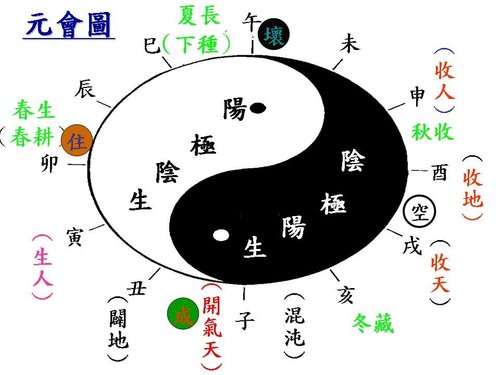 元會圖
三期末劫    悟見講
十二會
子會---開天
丑會---闢地
寅會---生人                
卯會
辰會 
巳會      
午會
未會
申會---人滅           
酉會---地滅
戌會---天滅
亥會---渾沌
三期末劫    悟見講
三、元會運轉變化
以六會為陽，天地萬物漸生，六會為陰，天地萬物漸死，子會之中，陰極而陽生，洪濛漸漸開闢，而生成天地萬物，自此陽漸進而陰漸退，
到了午會之中，陽極而陰生，萬物漸漸關闔，而毀滅混沌，由此陰漸進而陽漸退。
到了子會時，陰極而再生陽，再創造下一個世界。
三期末劫    悟見講
四、三期之由來
三期浩劫的開始，起於午會之中，因為在這以前，人與人之間，都是相親相愛，人與動物之間，也是這樣，
但是午會之後，陽極而陰生，人心變化，漸趨惡毒，以致於人殺動物，漸漸進展到人殺人，這就是三期浩劫的由來。
哪三期浩劫呢
青陽期  
紅陽期 
白陽期
三期末劫    悟見講
五、青陽期之劫難
青陽起於伏羲氏的時候，到商朝太丁(西元前      1138_前1136年)，在這之中，稱作青陽期。
當初人類造罪較輕，上天降下九劫，劫名叫龍漢水劫。
當初在中國或外國，都有九次大會戰，均以洪水為害，故名水劫。
之後又連續更換九個時代，哪九個時代呢？
三期末劫    悟見講
神農、軒轅、少昊、顓頊、帝嚳、堯、舜、禹、湯共九個時代
當時仙家傳有珠子九粒，號稱九轉金丹，因為上古時代，沒有文字計數，故以珠代數。
每一顆珠子，代表一個劫數，共有九顆珠子，就代表九個劫數。
三期末劫    悟見講
何謂青陽呢 ？
青陽期，道運的方位在東方，在天為元正，在地為春季，春季時，青苗齊發，又東方在五行為青，故名青陽。在此期間，一切皆以青為上，例如
1.  聖廟裡，聖像頭帶青冠、身穿青袍，足蹬青靴
2.  結婚時，新郎頭帶青冠，身穿青袍，足蹬青靴，新娘頭帶青冠，身穿青衫青裙，足踏青靴，新房內，一切皆以青色為主。
三期末劫    悟見講
六、青陽期之降道
但是世界上的人，並非都是惡的，其中還有不少的好人，上帝不忍善惡不分、玉石俱焚，故特將天道降世，又恐世人不知，因此，派木精子降世為伏羲氏，代天宣化，傳授真宗大道，救起皇胎原子，使其在世躲劫避難，出世超生了死，這就是青陽普渡。
三期末劫    悟見講
七、青陽期之三寶
明君代天傳道，傳下三件寶貝 
玄關竅---我們本性所居的玄關竅
口訣---無量壽佛
合同---蓮葉合同
蓮葉屬青色，居於最上，因此道統在君王相傳，故稱有道明君、無道昏君。這就是青陽。
三期末劫    悟見講
八、紅陽期之劫難
紅陽起於商朝帝乙時(西元前1135)，到中華民國止，叫做紅陽期。
紅陽期人類造罪較前期重，上天降十八個浩劫，名叫赤明火劫。
當時不論在中國或外國，都有十八次大會戰，均以烽火為害，之後又連續更換十八個時代，哪十八個時代呢？
三期末劫    悟見講
西周、春秋、戰國、秦、西漢、東漢、後漢、西晉、東晉、南北朝、北唐、南唐、五胡、北宋、南宋、元朝、明朝、清朝共十八個時代。
當時佛家傳有珠子十八粒，號稱十八羅漢珠，其實也以每顆珠子，代表一個劫數，十八個珠子，就表示紅陽時期，有十八個劫數。
三期末劫    悟見講
九、紅陽期之降道
紅陽期世界上的人，並非都是惡的，其中還有不少的好人，上帝不忍善惡不分、玉石俱焚，故又將天道降世，仍恐世人不知，又派金精子，降世為太公望，代天宣化，傳授真宗大道，救起皇胎原子，使其在世躲劫避難，出世超生了死，這就是紅陽普渡。何謂紅陽呢 ？
三期末劫    悟見講
紅陽時代，道運在南方，在天為亨正，在地為夏季，夏季紅花齊放，而且南方在五行屬火，五色為紅，故名紅陽。在此期間，一切皆以紅為上，例如 :
1.  聖廟裡，聖像頭帶紅冠、身穿紅袍、足蹬紅靴，宮牆大門、梁柱神座、拜墊供器供具等，一切均為紅色。
2.  結婚時，大門結紅彩、掛紅燈、新郎紅冠紅袍紅靴、新娘紅冠紅衫紅裙、新房設備皆以紅色為主。
三期末劫    悟見講
明師代天傳道，也傳下三寶
玄關竅---我們本性所居的玄關竅
真經---紅陽時代所唸的六字真經
合同---蓮花合同
蓮花屬紅色，居蓮的中間，證明道統在師儒相傳，故稱有道明師，無道妄師，這就是紅陽。
三期末劫    悟見講
十、白陽期之劫難
白陽期起於中華民國時代，到將來一萬零八百年止，在此期間，叫做白陽期。
此期世人造罪深重，上天降下八十一個浩劫，名叫延康風劫。
此期間，中國外國，都會有八十一次大會戰，也會連續更換八十一個時代。
三期末劫    悟見講
十一、何謂延康風劫 ? 因為都是以罡風為害，像鈾和氫的原子炸彈、核子炸彈，耳朵只聽到天崩地裂的聲音，就不見人影了，所以叫做罡風劫，罡風所到的地方，萬物完全化為灰燼，
為什麼會有這麼大的劫煞呢 ? 因為現在人心惡毒，不行綱常倫理，不行道德仁義，才造成浩劫，這就是白陽末劫。
三期末劫    悟見講
十二、`何謂白陽呢 ?
現在道運由南方轉到西方，在天為利正，在地為秋季，秋季百果齊成，西方在五行屬金，五色為白，故名白陽。在此期間，一切皆以白為上，例如 :
聖廟裏，聖像頭帶白冠、身穿白袍、足蹬白靴，點白蠟燭
結婚時，新郎白色衫褲、白色皮鞋，新娘白色禮服，一切皆以白色為主
三期末劫    悟見講
十三、白陽期之降道
現在世上雖然惡人很多，但是善人也不少，上天大慈大悲，不忍善惡不分、玉石皆焚，所以降天道普渡。
特派水火二精子，降世為弓長子系，代天宣化，普度三曹，萬教歸一，務使人人返本還原，超生了死，成佛成仙。
三期末劫    悟見講
明師傳道，也傳三寶
真宗---我們本性所居的玄關竅 (靈性要返回「先天」之門)  
真經---無字真經
合同---蓮藕合同
蓮藕屬白色，居蓮的下面，因為現在道降火宅，庶民百姓皆可得道，這就是白陽普渡。
也是這個元會的最後一個得道機會，錯過此機會，就需再等下次的開天闢地生人了。
三期末劫    悟見講
十四、結論
仙佛云，這一次，三期事，驚天動地，不管仙，或是佛，倒裝下世。重建立，三期功，依功定果。不管人，或是神，為道而辦，仍然是，不差移，特賜品蓮。不分你，前世仙，或佛或神，不分你，前世人，或畜或鬼，這一次，三期劫，重立奇功，皆可成，仙佛祖返回理天。
三期末劫    悟見講